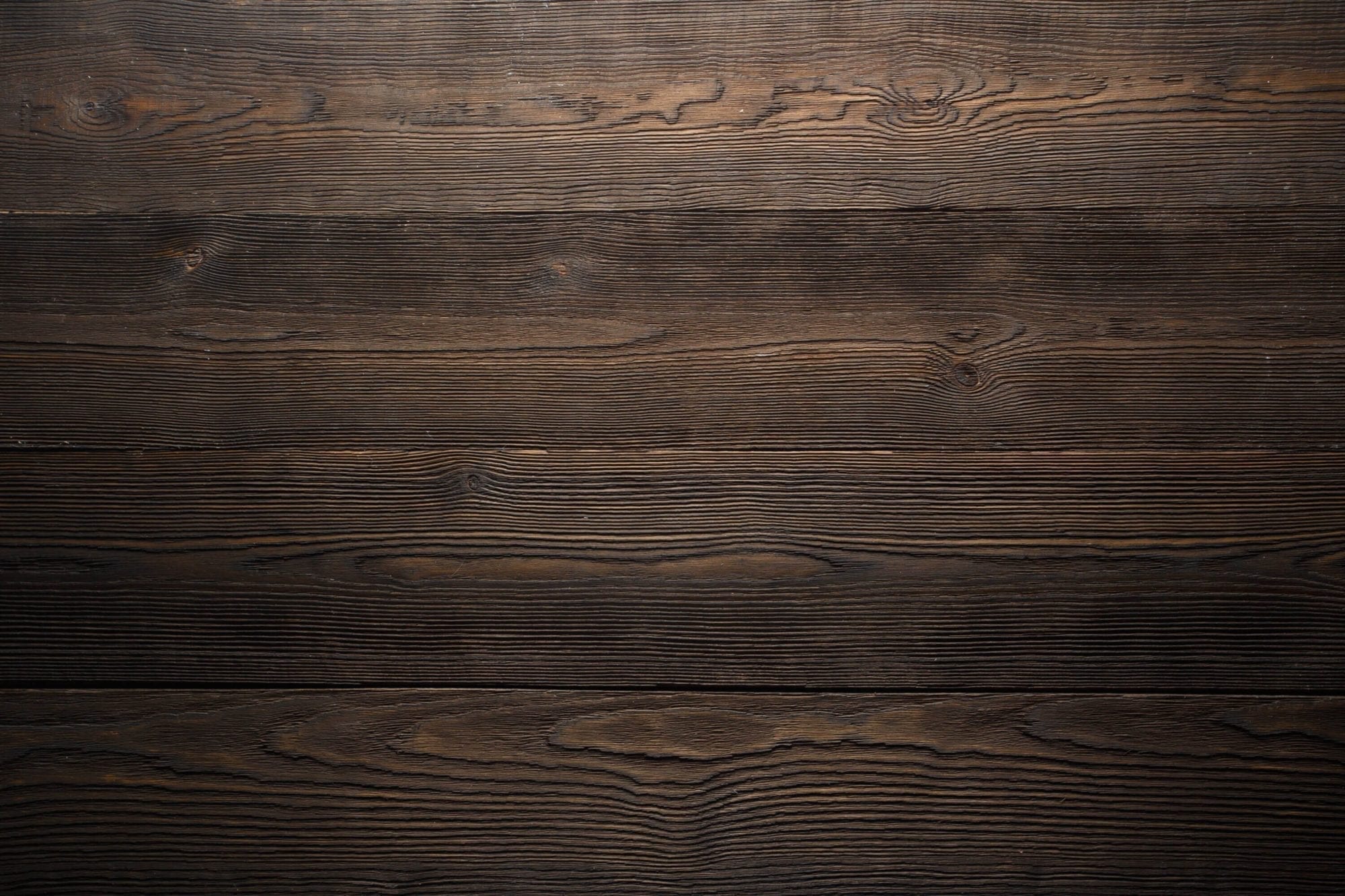 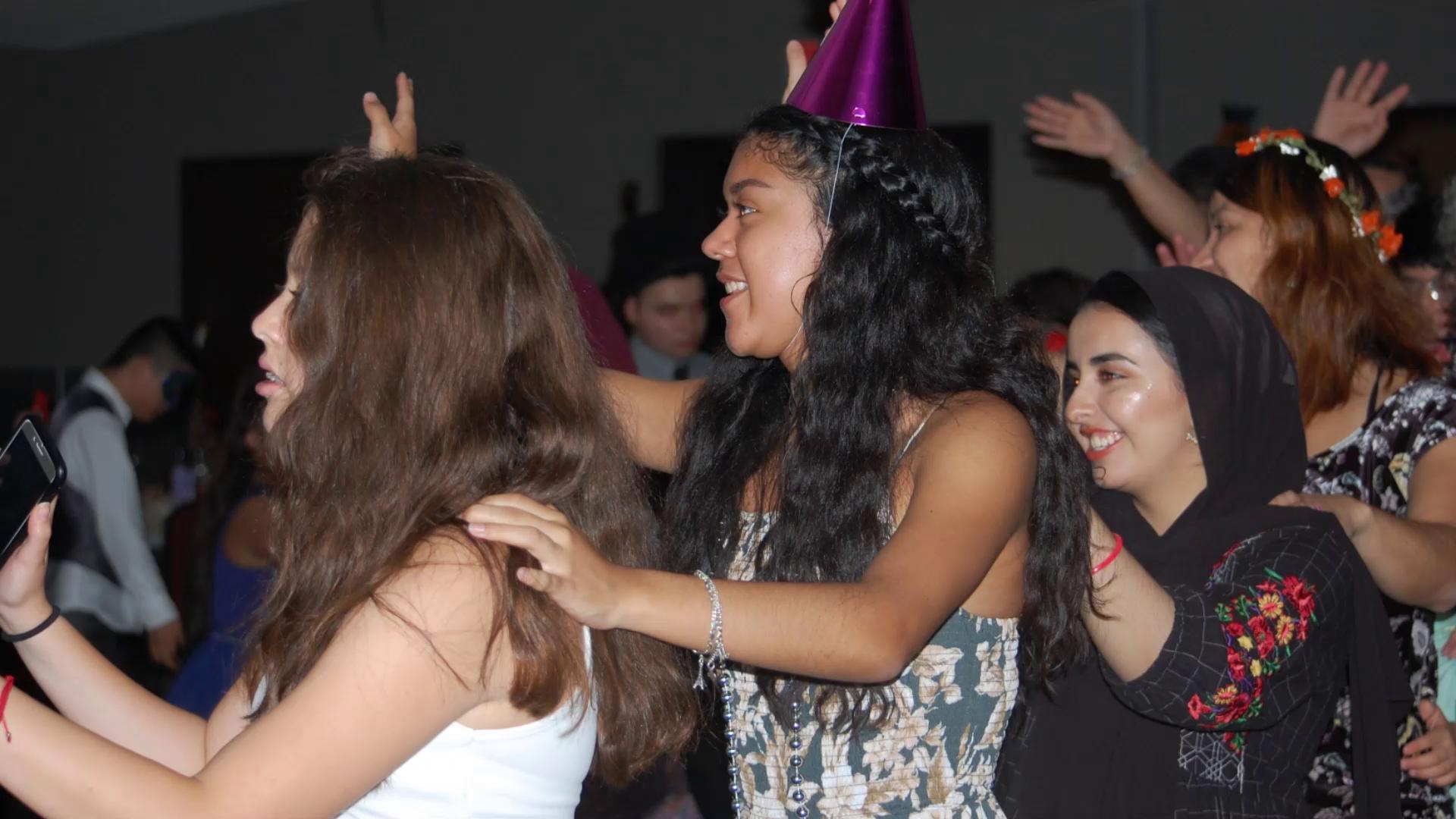 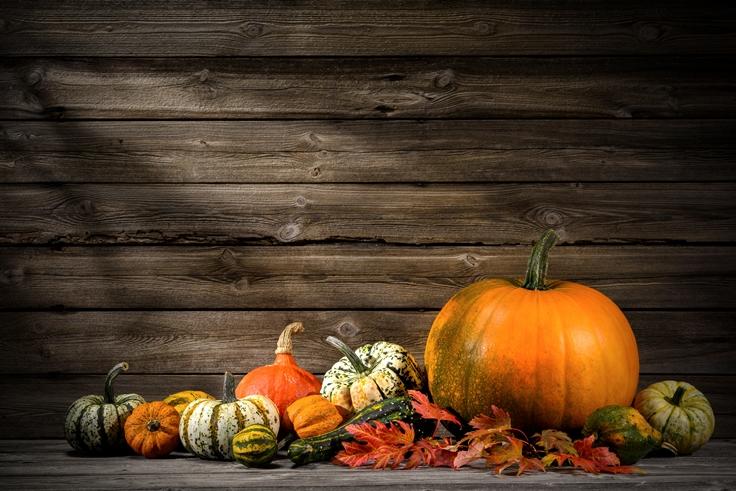 Welcome!
Don't forget to sign out with an officer!
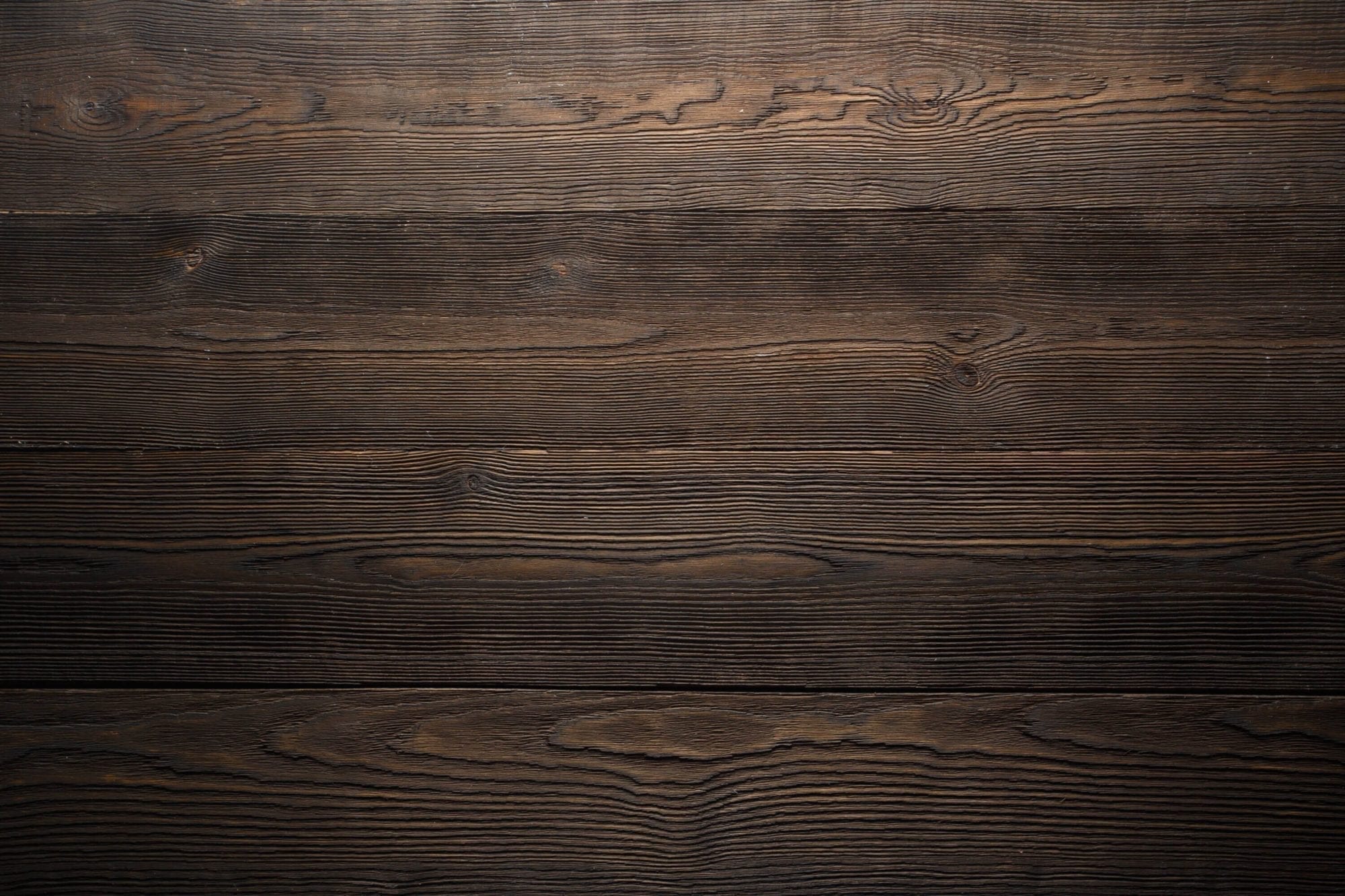 Happy Birthday October Babies!
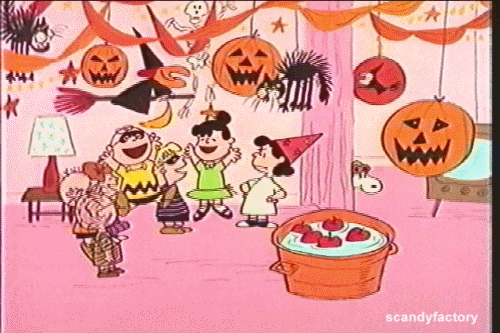 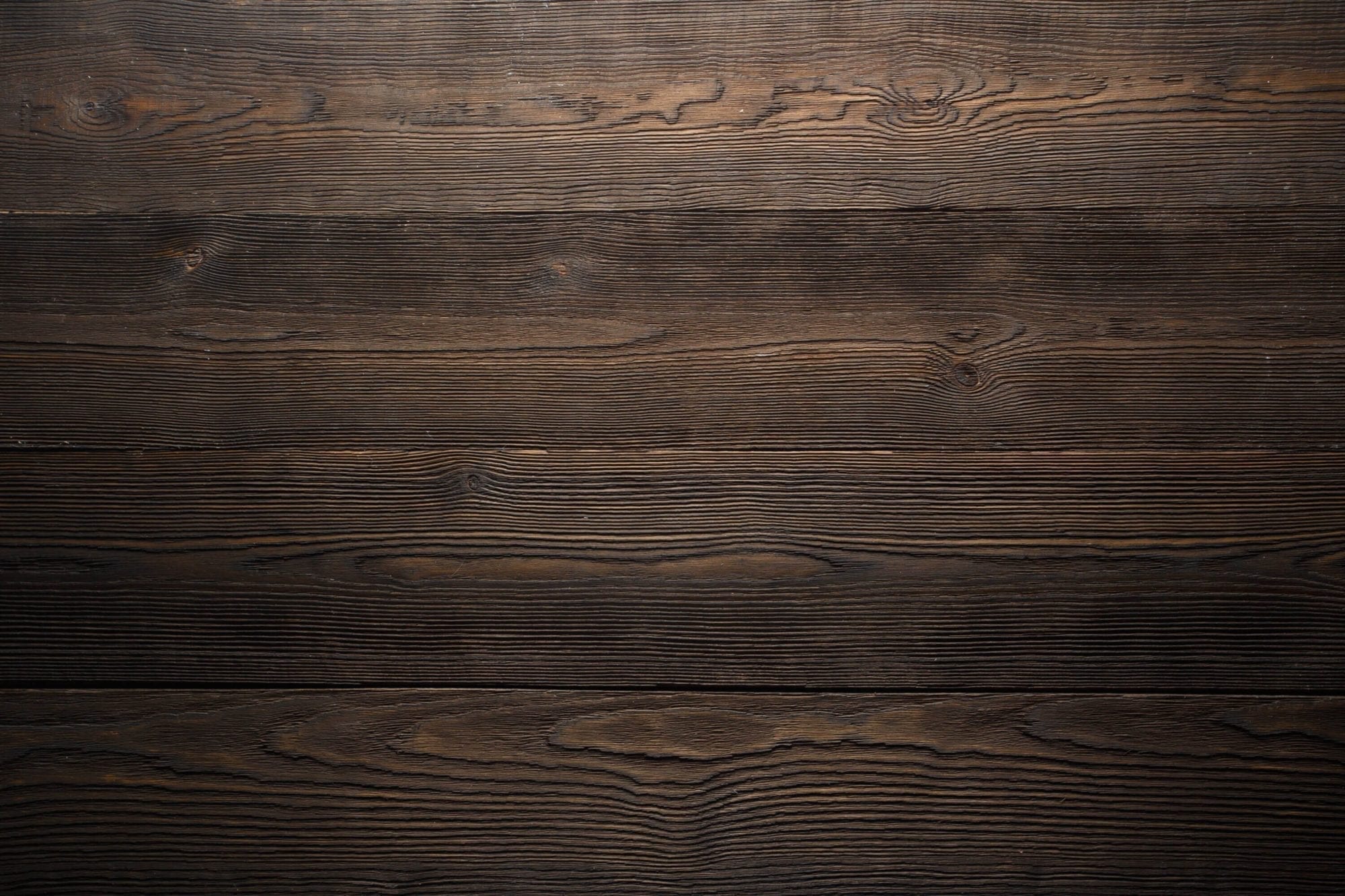 Special thank you to all members who volunteered    at the Masquerade dance.  

DSAH and Grace Ministry were so impressed by
 each and every one of you.  

Thank you!  Thank you!  Thank you!
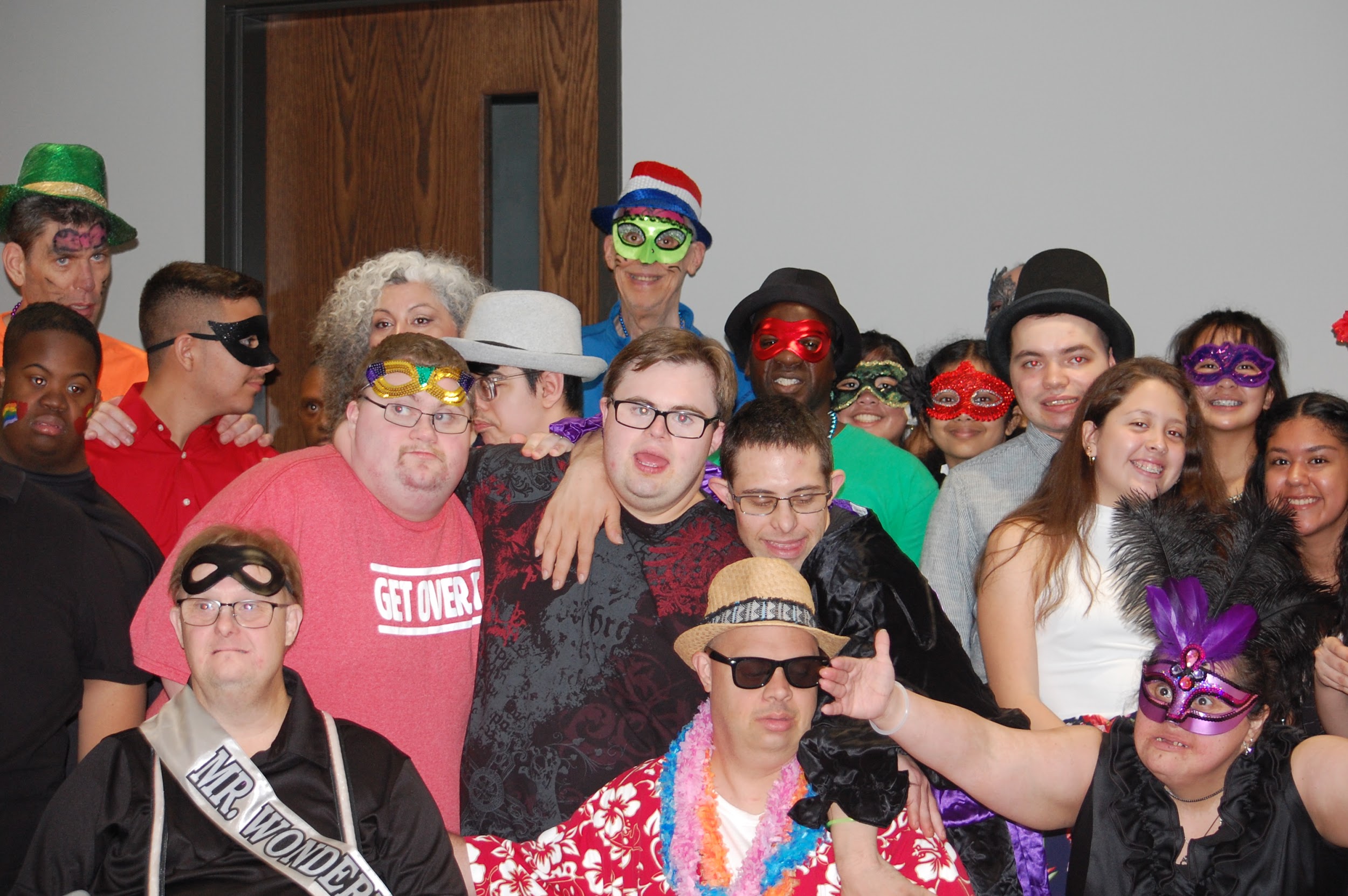 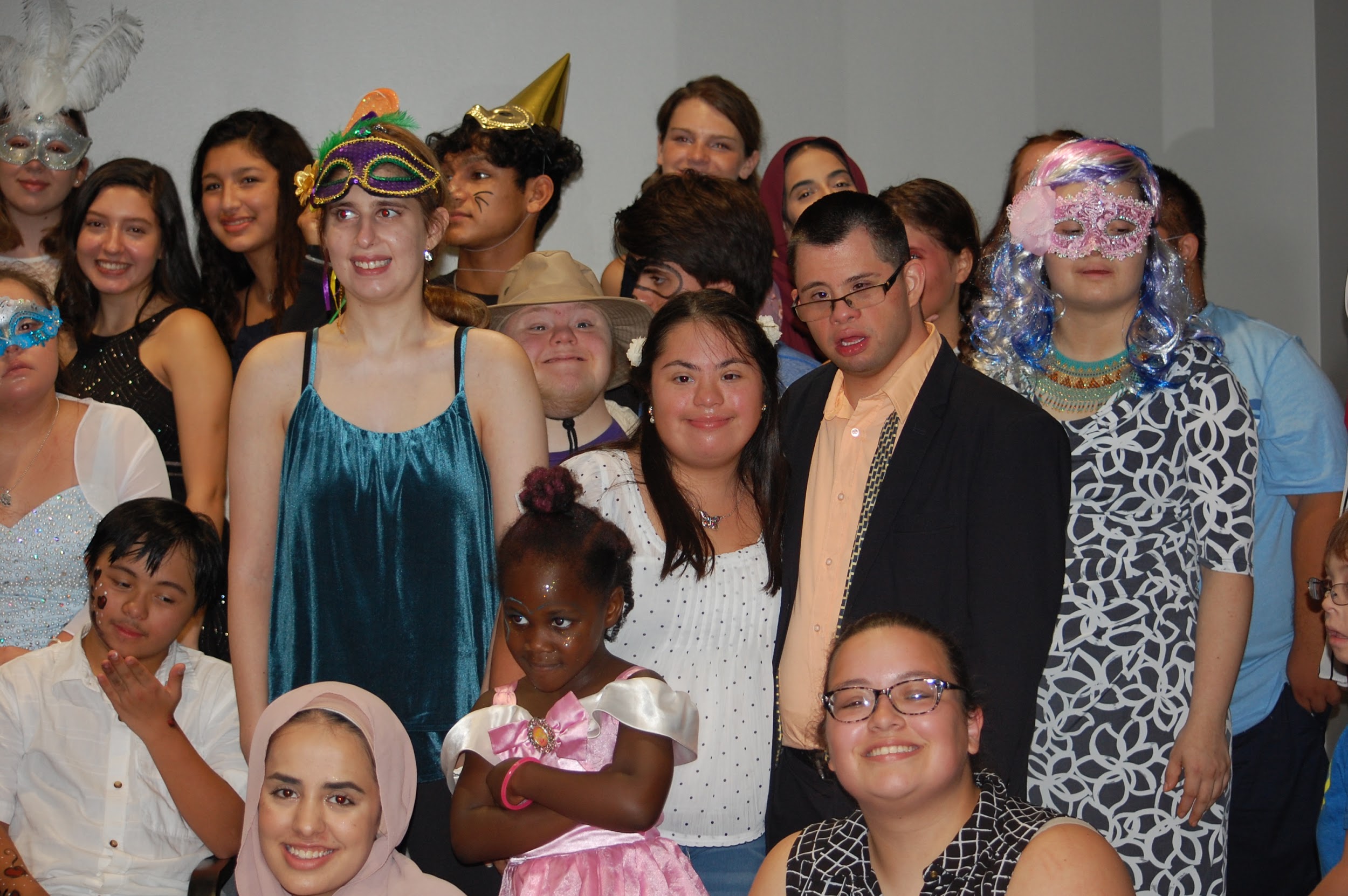 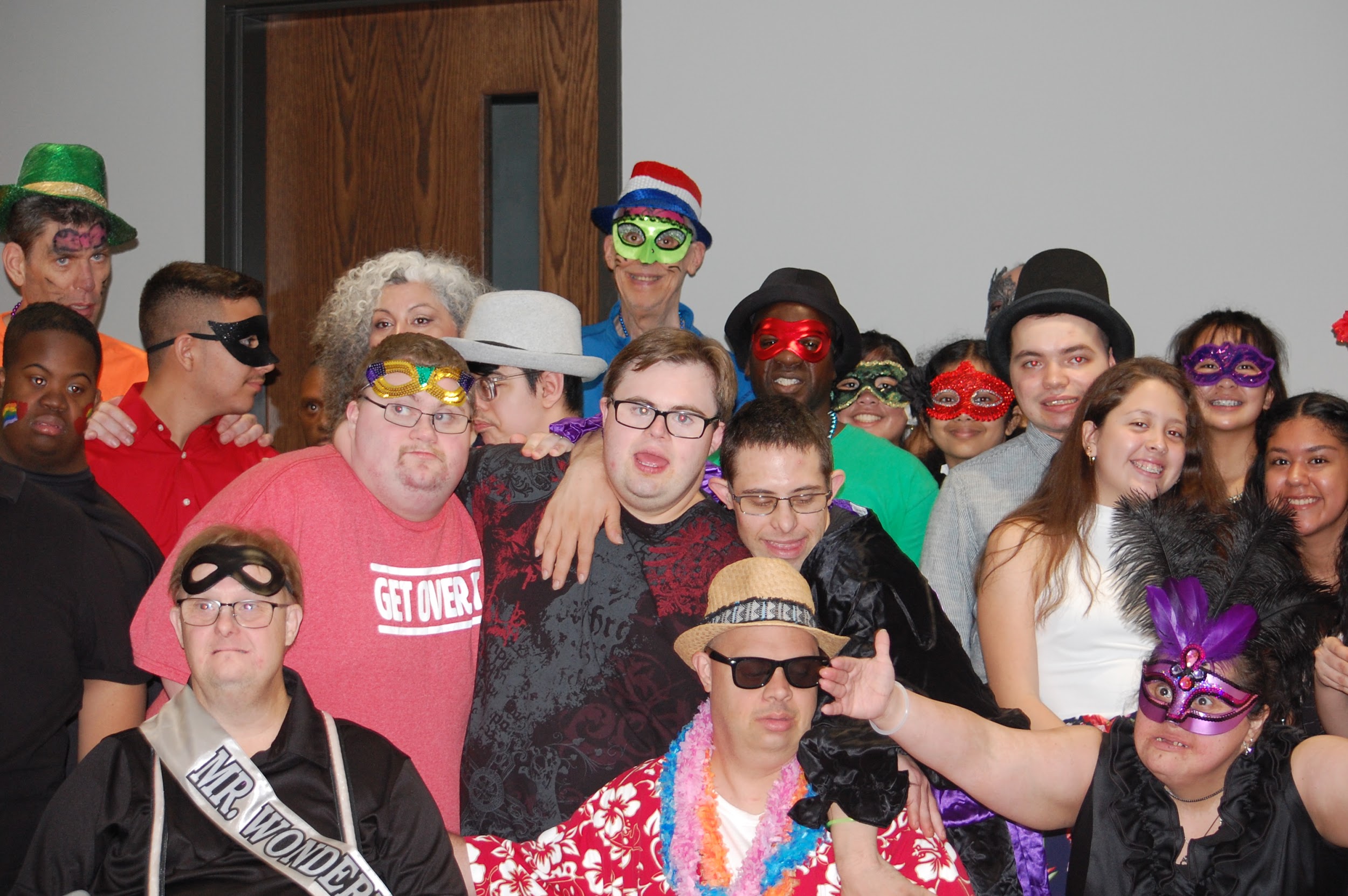 [Speaker Notes: Invite a volunteer to share their experience…..]
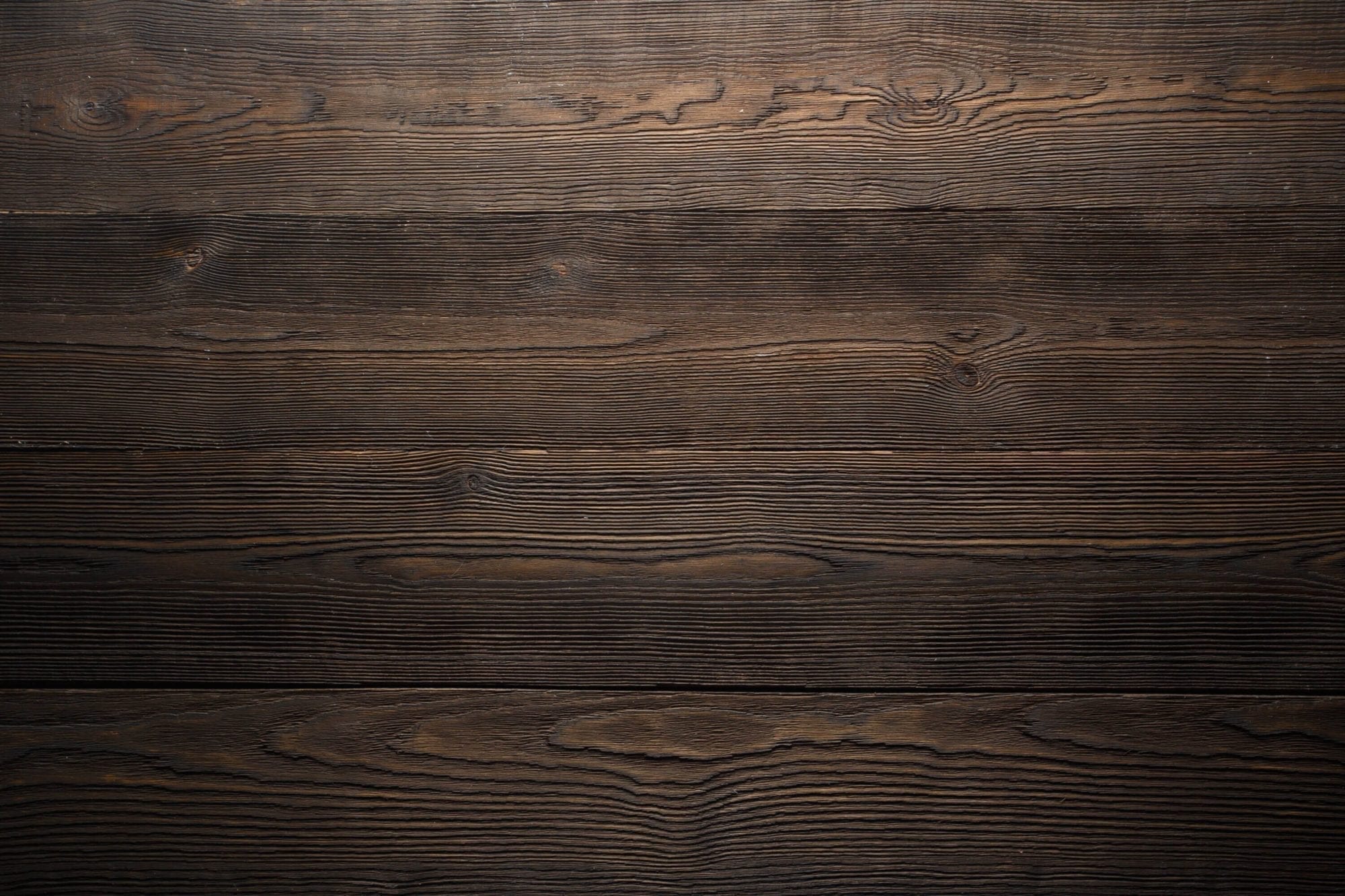 If you have paid but haven’t filled out an application…
Do it now!
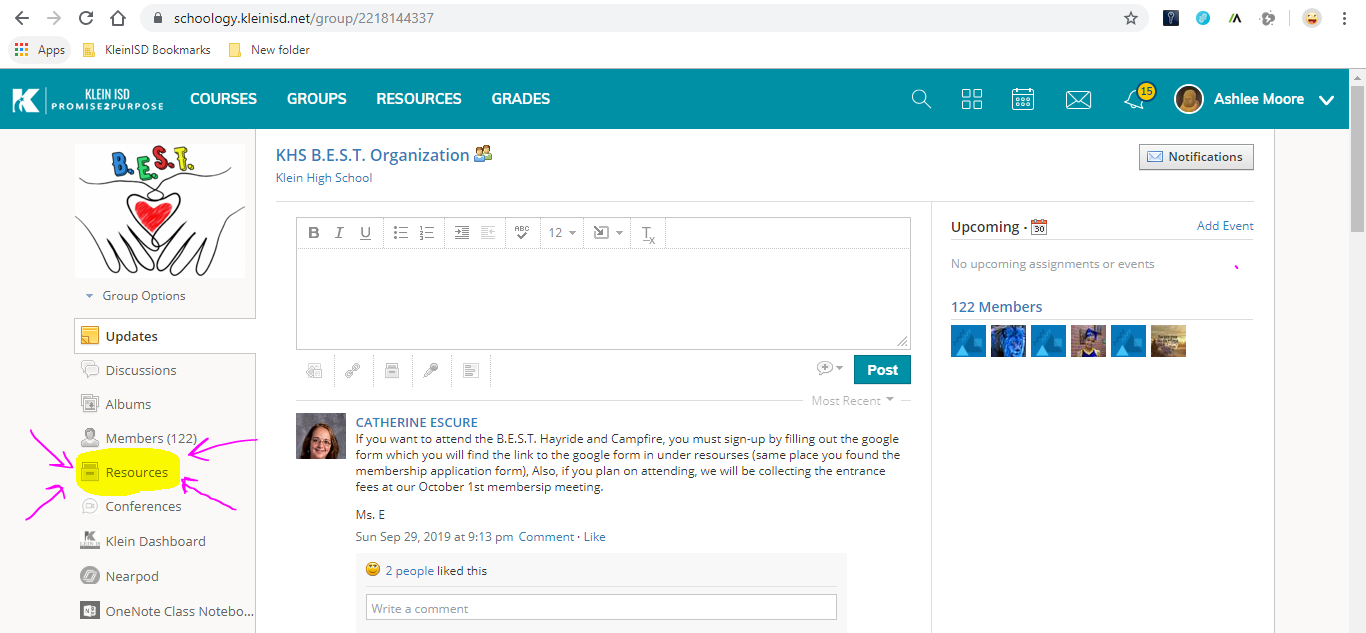 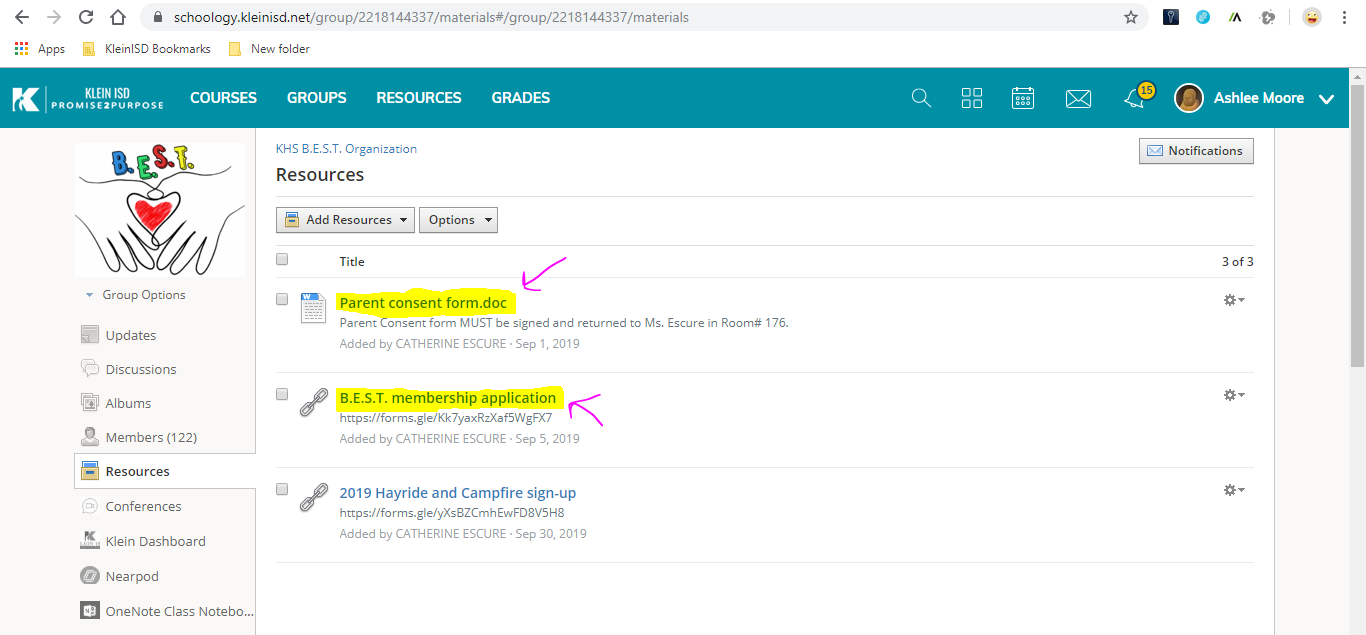 Schoology Code: QHGK-FXMW-X842R
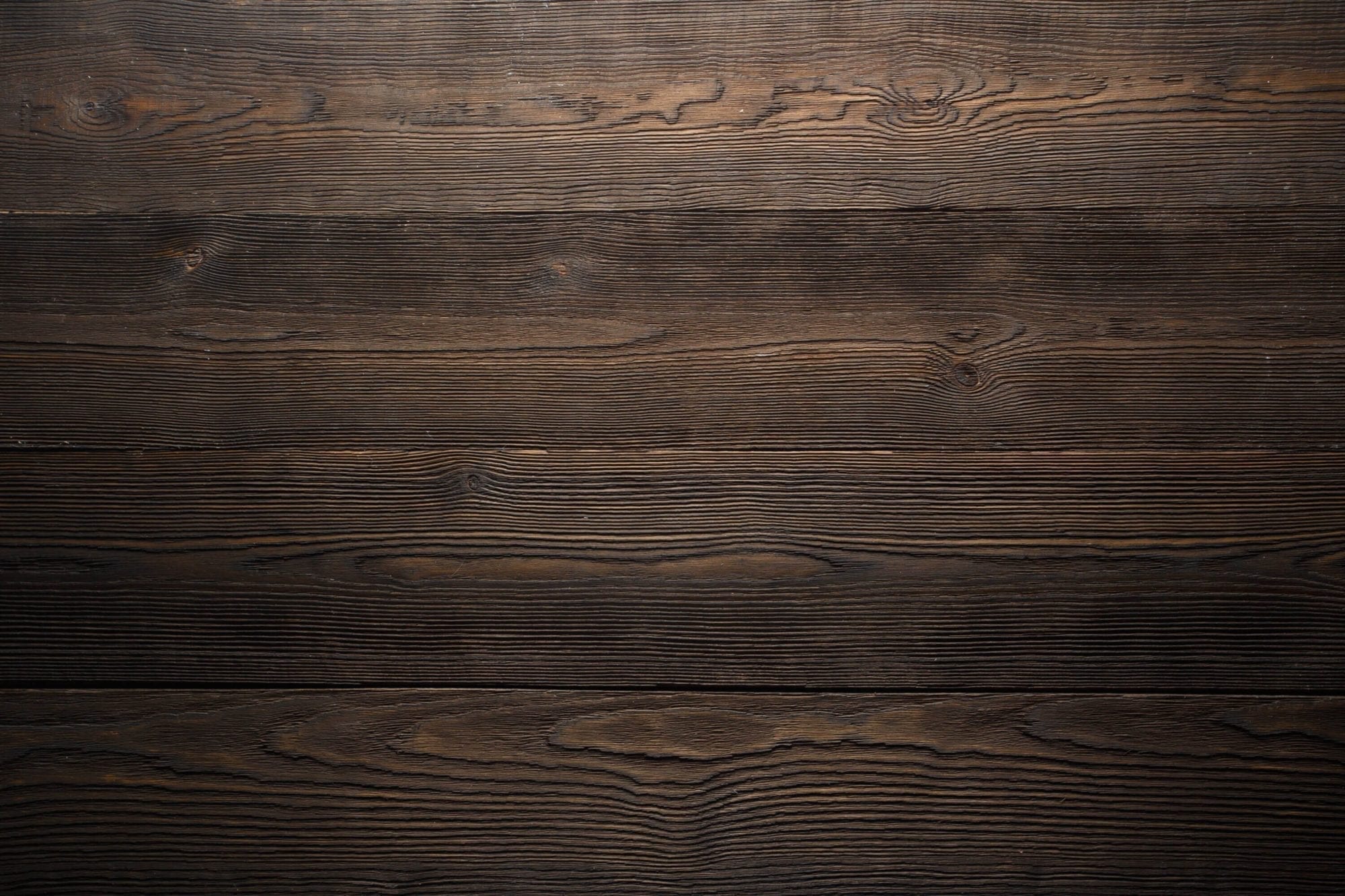 WANTED: Money Owner!
Someone turned in $20 Thursday september 26th & didn't write their name!
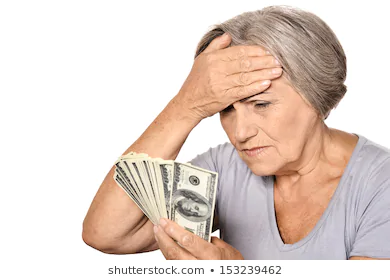 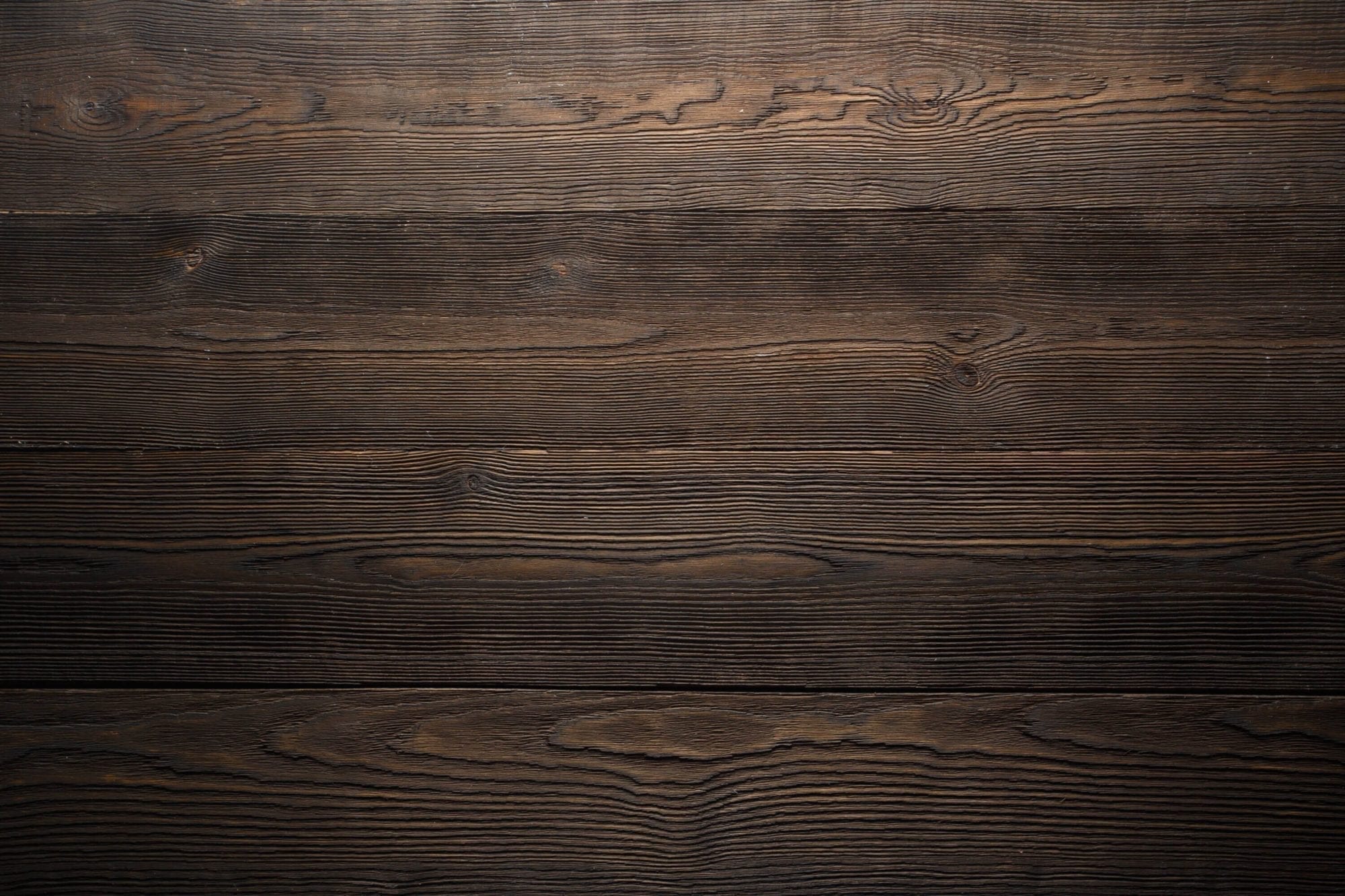 Letterman Requirement
At least 2 years
Only 4 unexcused absences of meetings
You are allowed 5 excused (with 5 schools days of notice in advance)
3 full-time events (ex. Variety show, Hayride, BEST Prom)
Helped with Fundraising
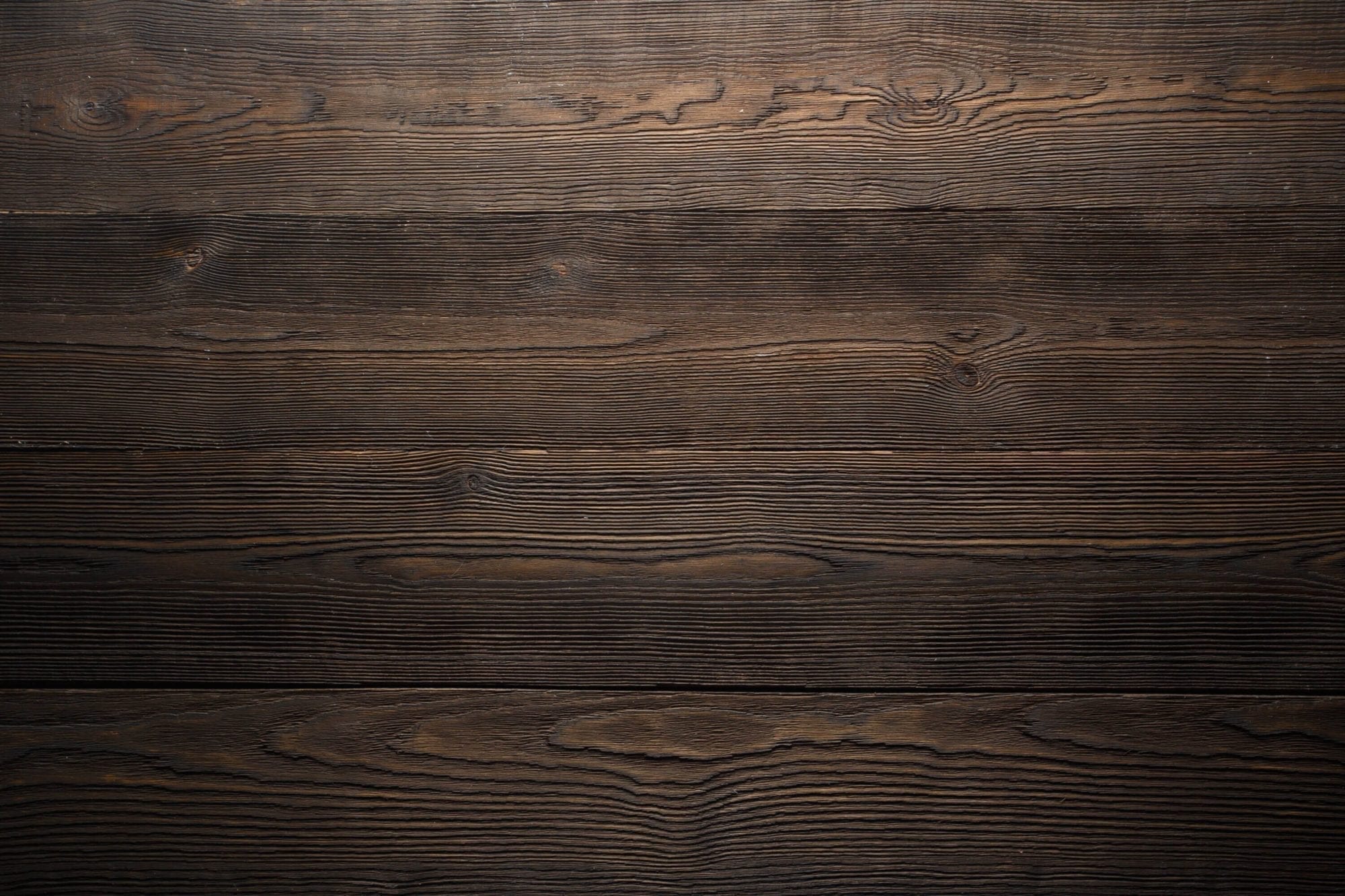 Help Needed :  FUNDRAISING
Please pick up a Variety Show sponsorship packet on your way out!

Items for Variety show gift baskets wanted! 
Ex. Gift cards, candy, etc. 

We will be organizing a time to go out and ask local businesses for sponsorships (groups of 3+) so keep an eye out for more information!

 We need help sending out emails to businesses for sponsorships so if your interested talk with Mrs. E!
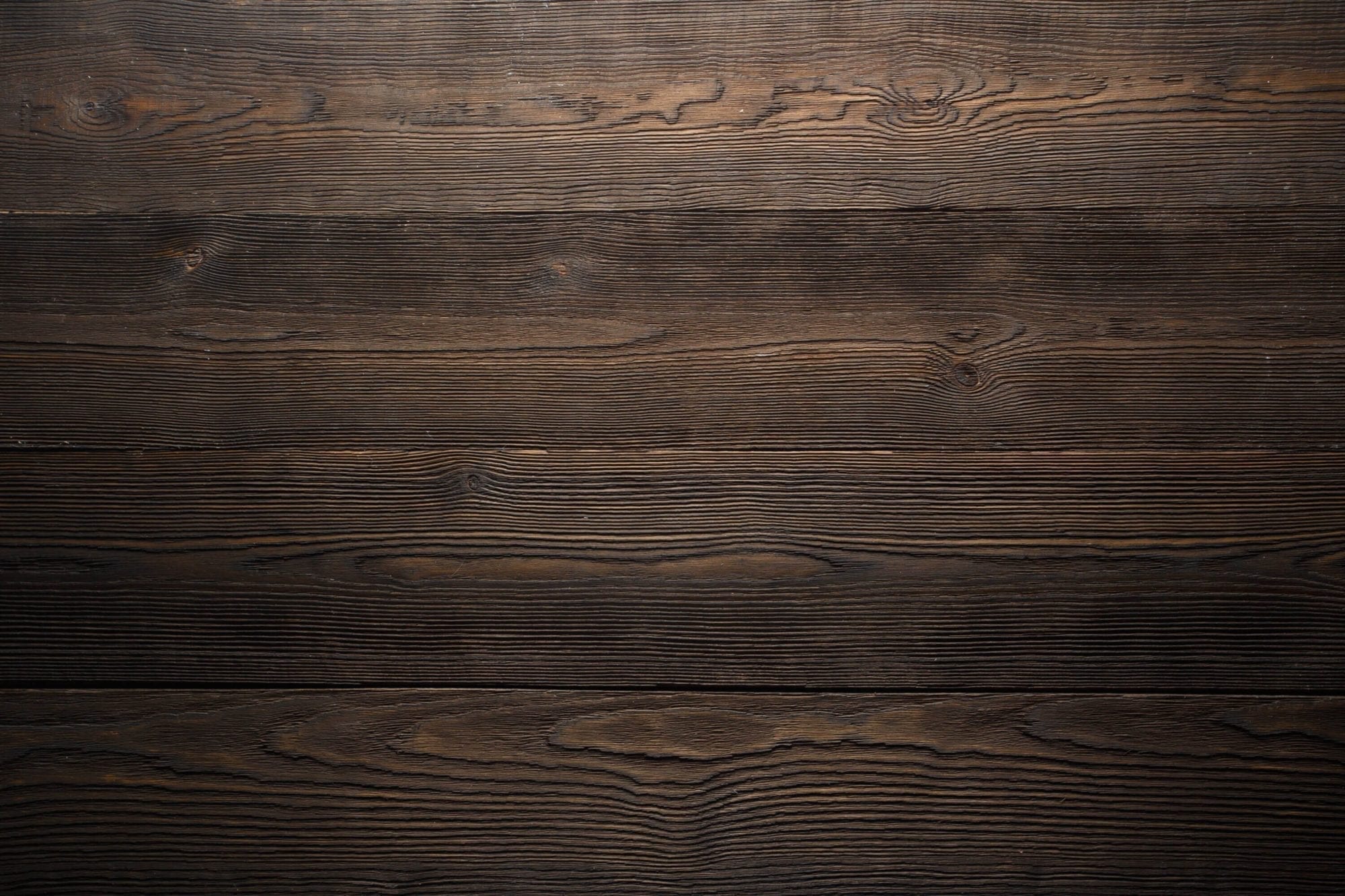 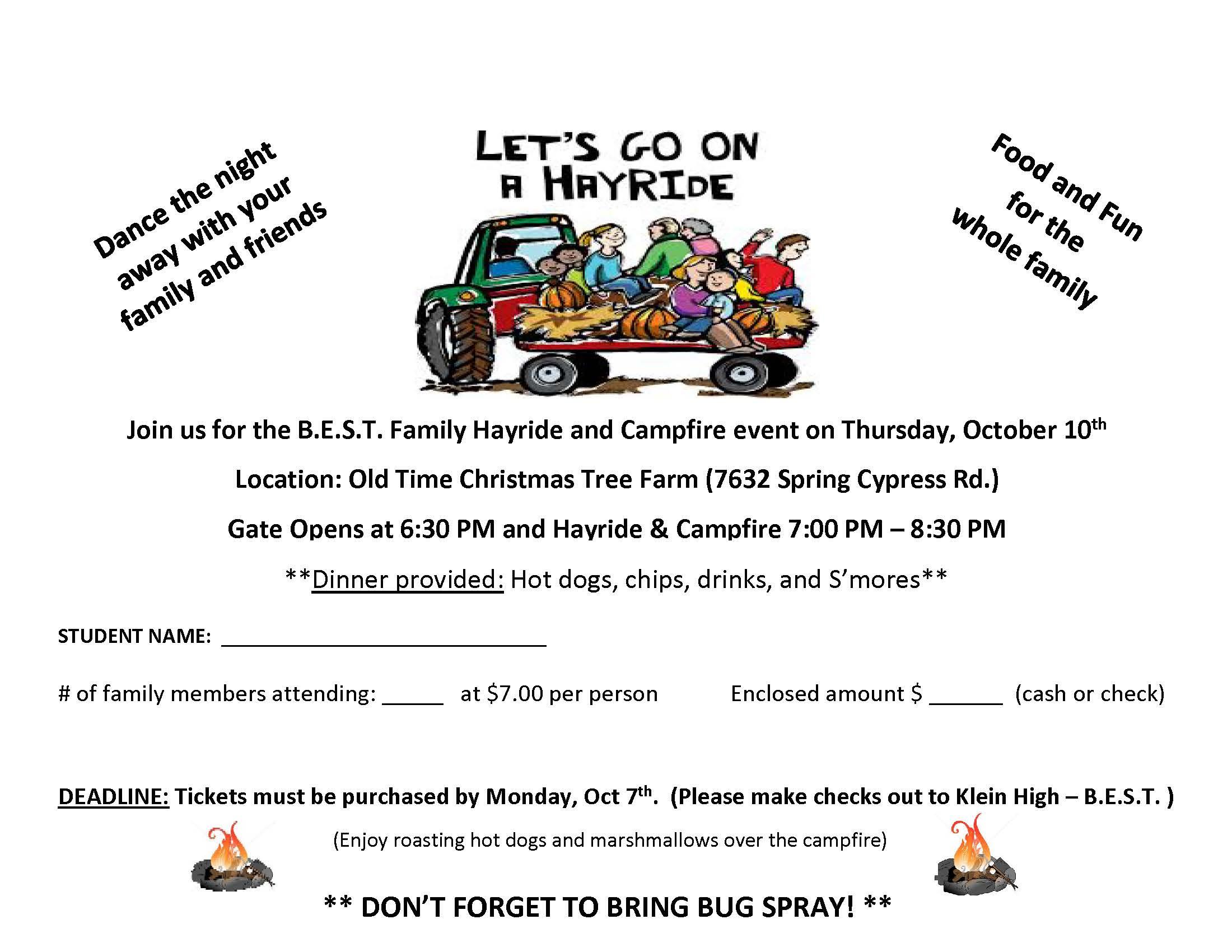 You must sign-up by filling out the google form which you will find the link to the google form in under resources!
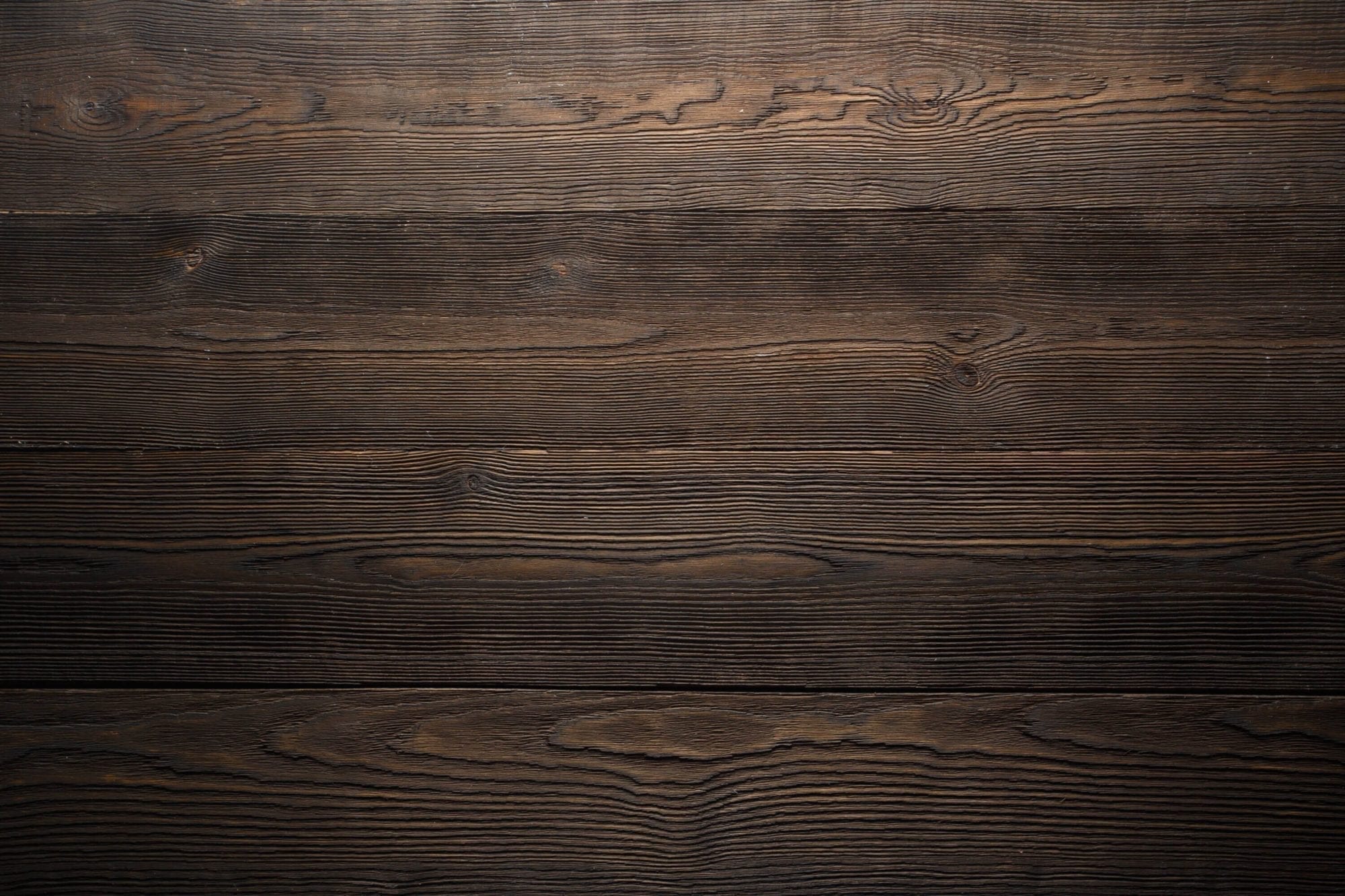 Come join us on the following Saturdays:
 
October 19, November 16th, and December 14th,                                                                                                                   11:00am – 12:00 pm 
at Northgate Country Club tennis courts
 
Northgate Country Club is located at:                                                                       17110 Northgate Forest Dr, Houston, TX  77068
Remind Access:  Text @loveallt   to 81010
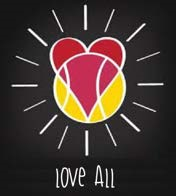 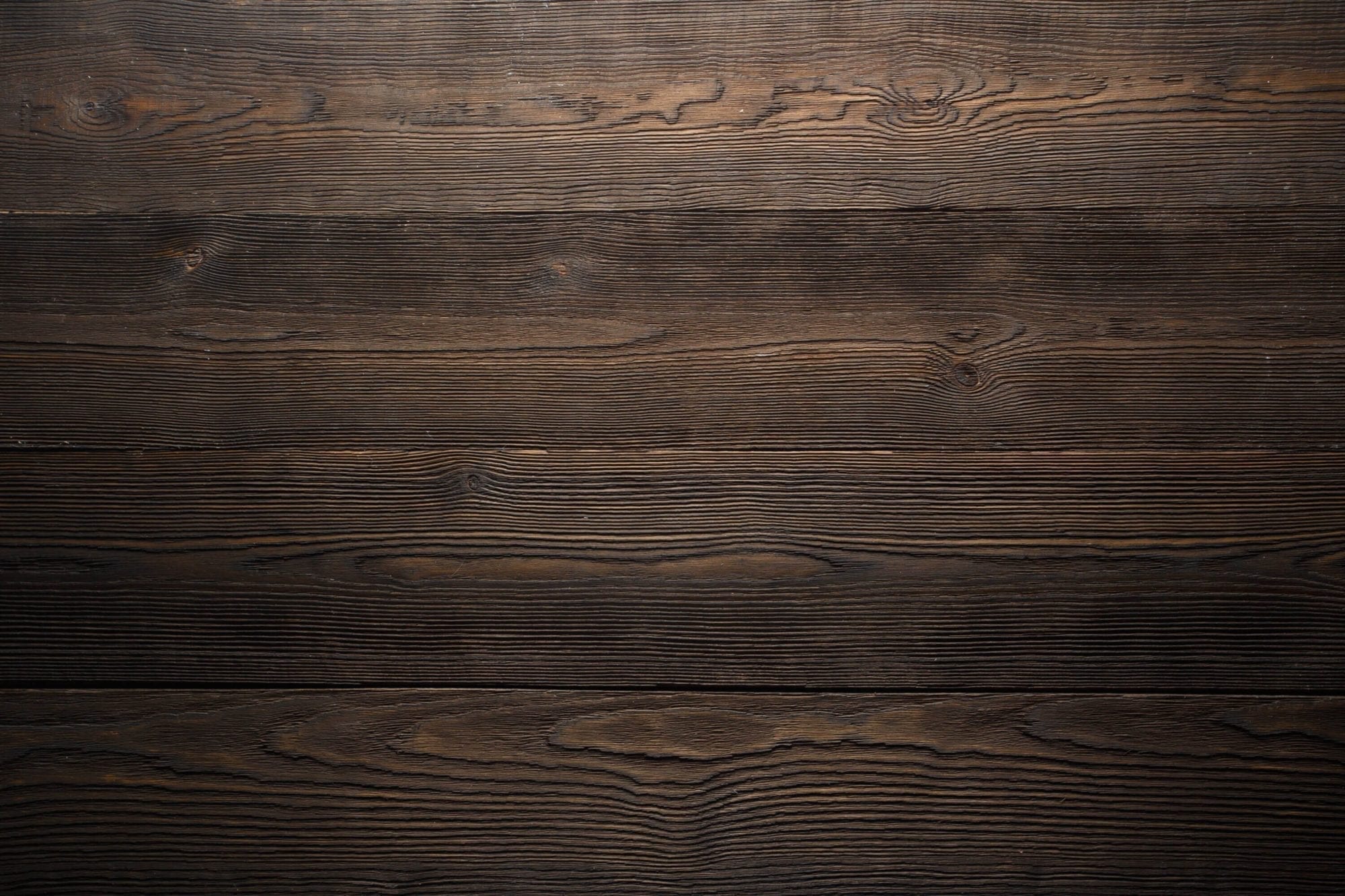 Events and Activities Committee
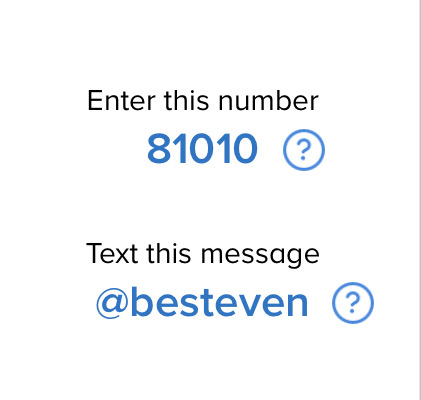 Join The Events and Activities remind to get information on needed event help, ideas, and  Club updates!!!
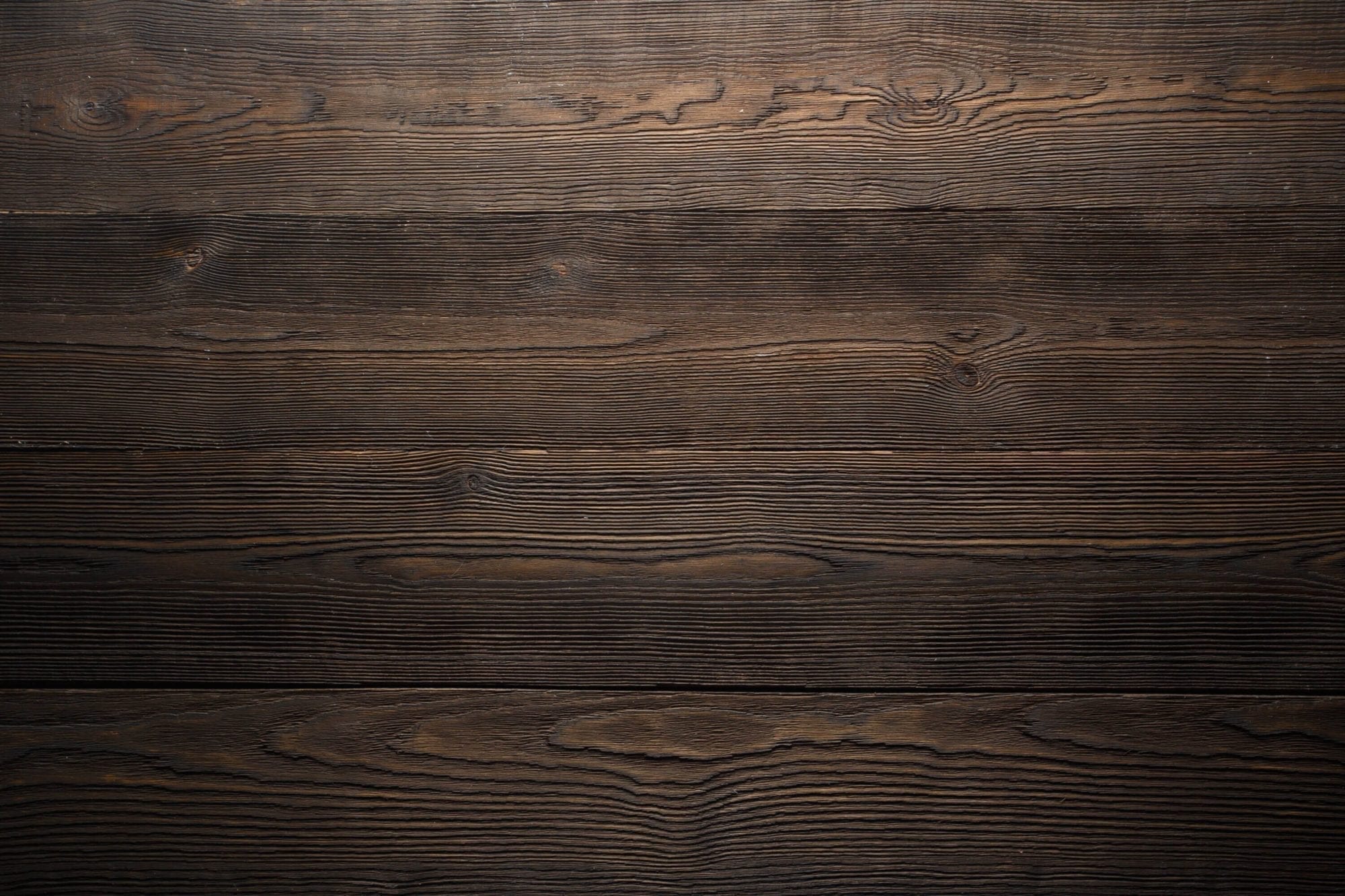 Social Media
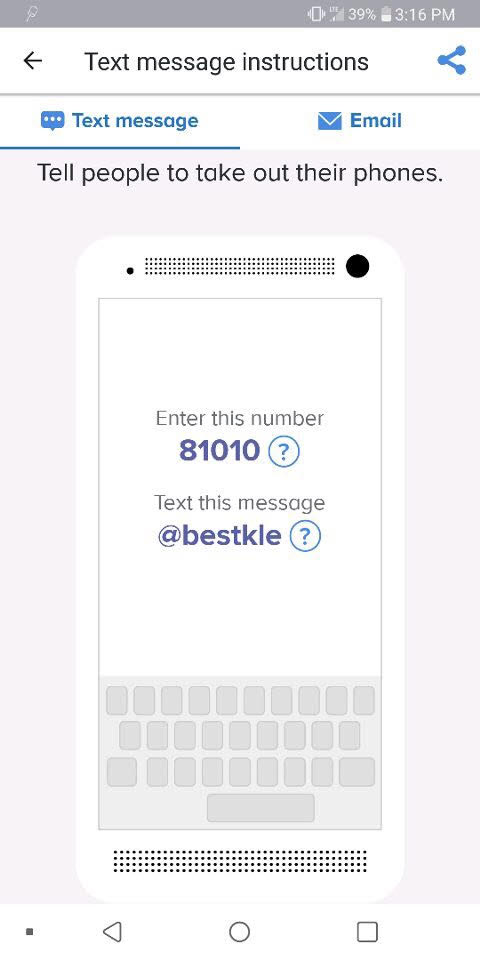 Be sure to check out our social media!

Instagram: bestkleinhigh1
Twitter: BESTkleinhigh1
Website: bestkleinhigh.weebly.com
-if you take any cute pictures at BEST events, please DM us!
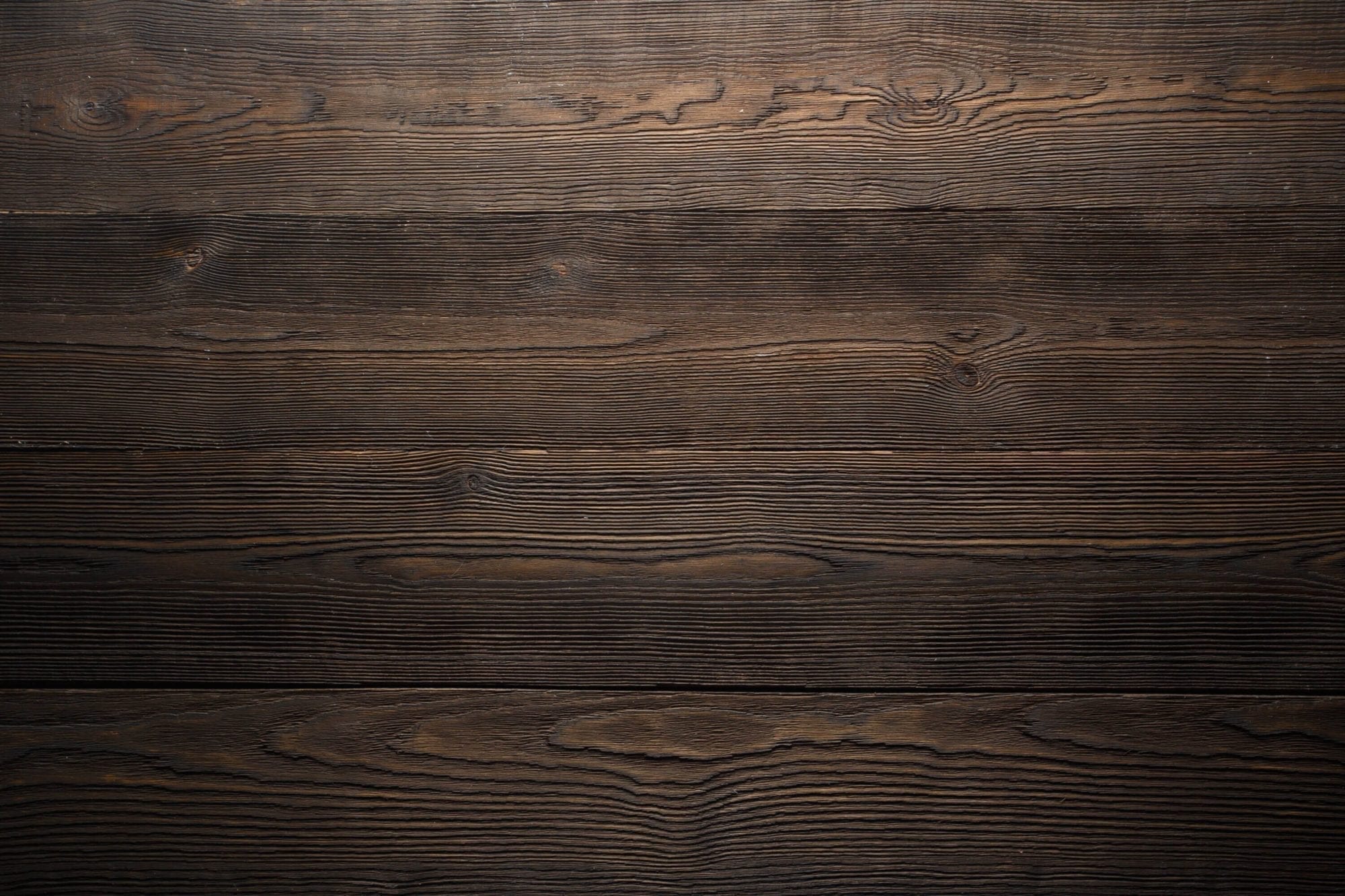 The Historical Committee
Join the Historical Committee if you haven’t yet!
We will need help making the memory book. 
If you took any pictures last Saturday, then you can email them to hamnapervaiz3@gmail.com.
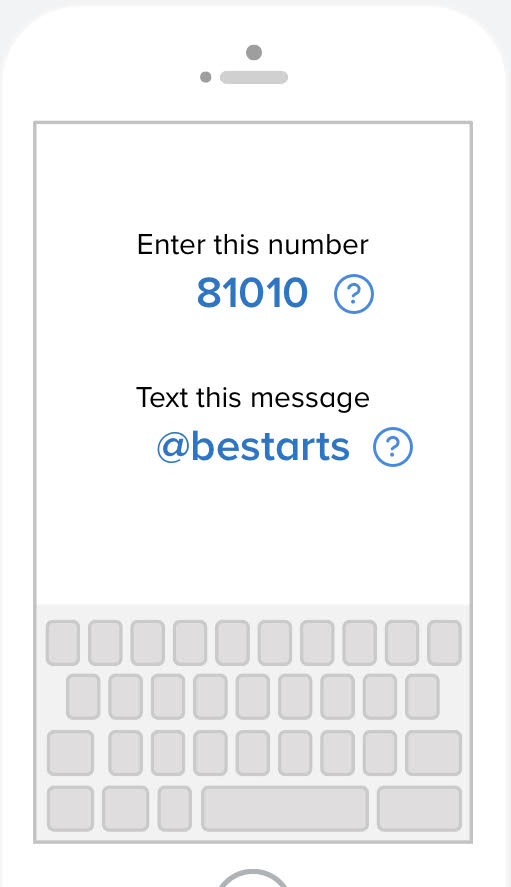 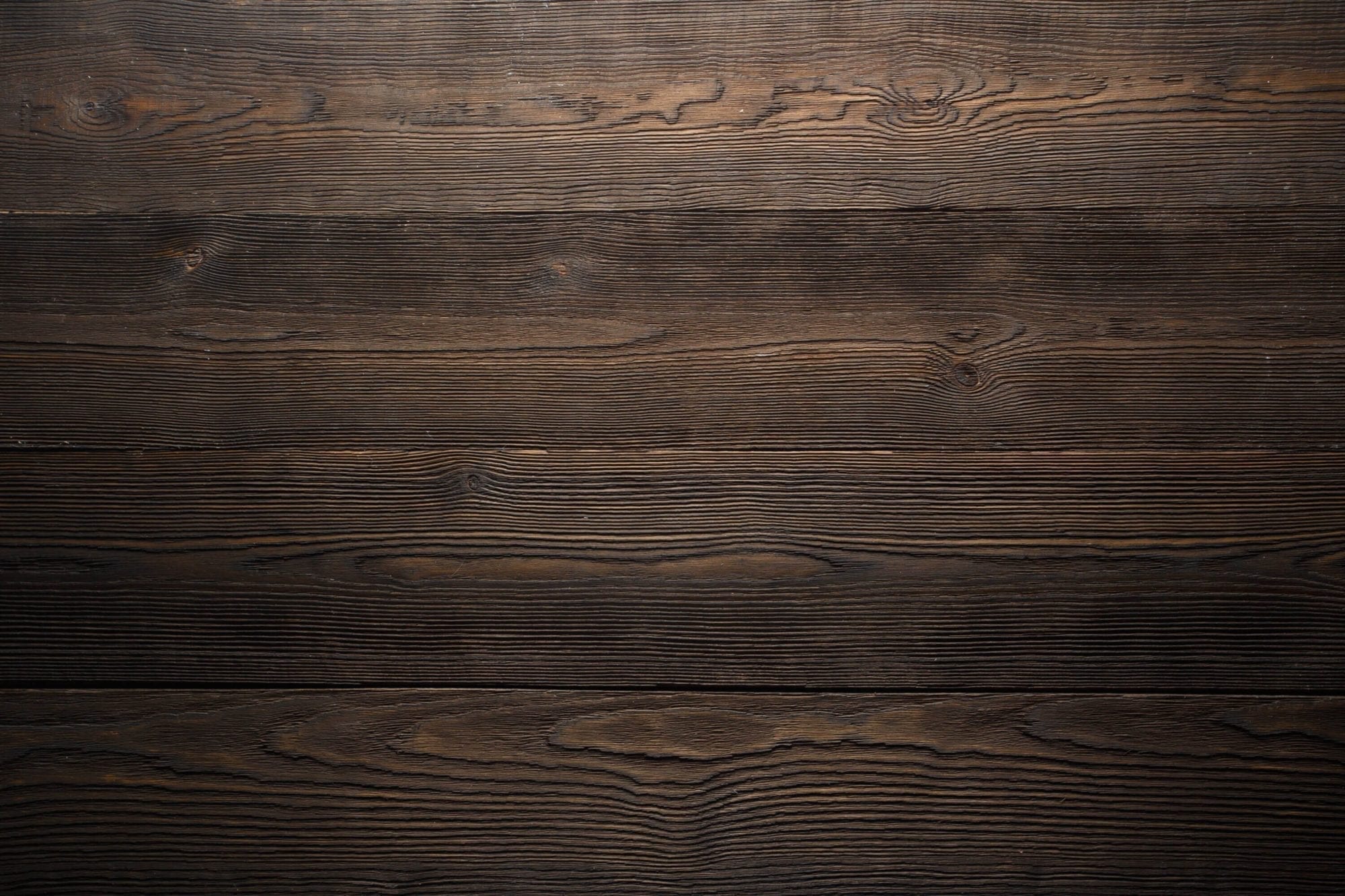 FRIENDSHIP FRIDAY
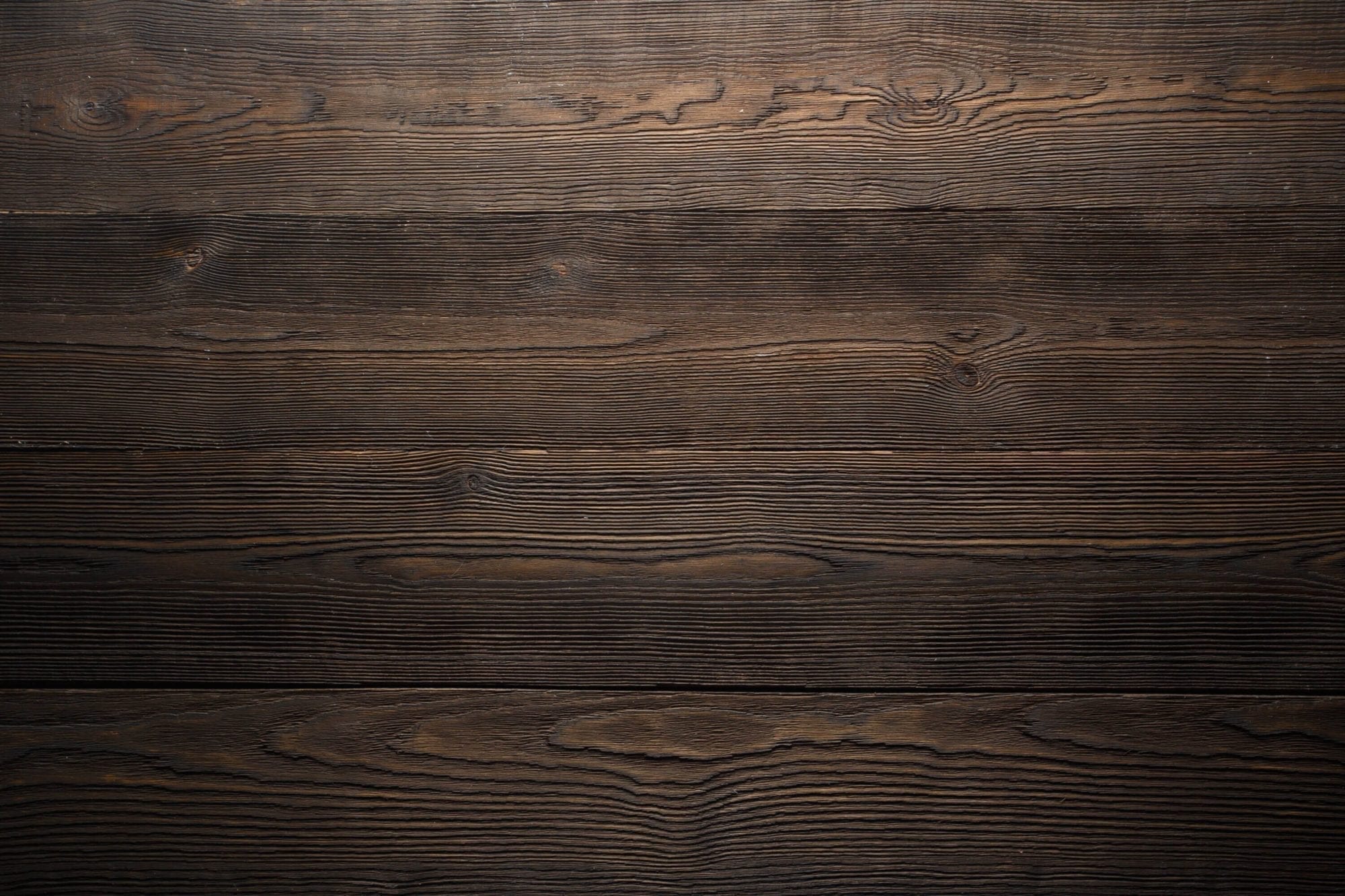 Questions?
Don’t forget to sign out with an officer!